Анализ образовательных платформ.
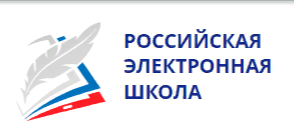 Российская электронная школа
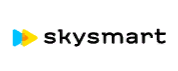 SkySmart
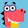 Учи.ру
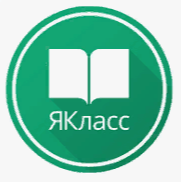 Якласс
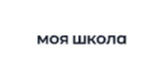 Моя школа
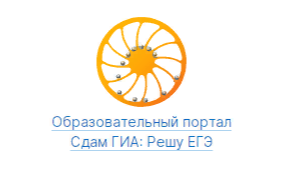 Образовательный портал: сдам ГИА: Решу ЕГЭ
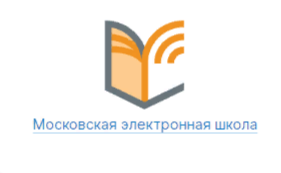 Московская электронная школа
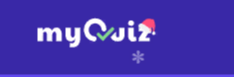 myQuiz
Более подробно познакомиться с такими платформами как LearningApps, Online Test Pad и рекомендациями по их использованию можно в моей статье в газете «Интерактивное образование» в выпуски №110 (декабрь 2023 г.